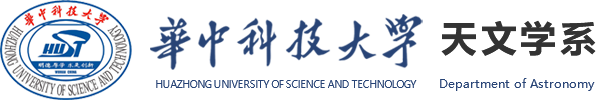 A tide-induced starquake model for GRB211211A
Enping Zhou

July 3rd 2023  SPSS & FPS12 @ 南阳
Arxiv:2305.10682
Also majorly contributed by: Yong Gao, Yurui Zhou, Garvin Yim ..
The observation: GRB211211A
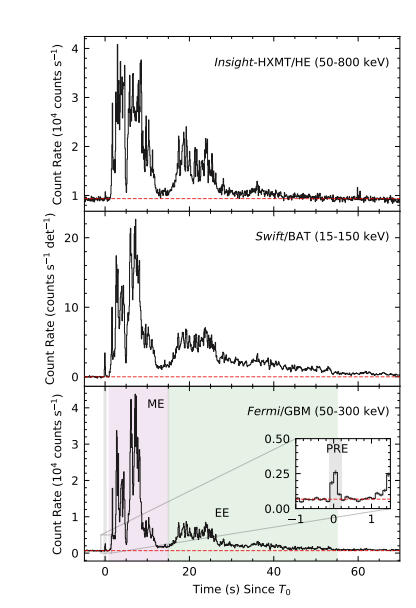 Relatively long main burst   ~8s

Precursor 1s prior to the main burst

Precursor lasts ~ 0.2 s

Precursor energy 7.7E+48 erg

QPO in precursor ~ 22 Hz
Xiao et al., 2022
The observation
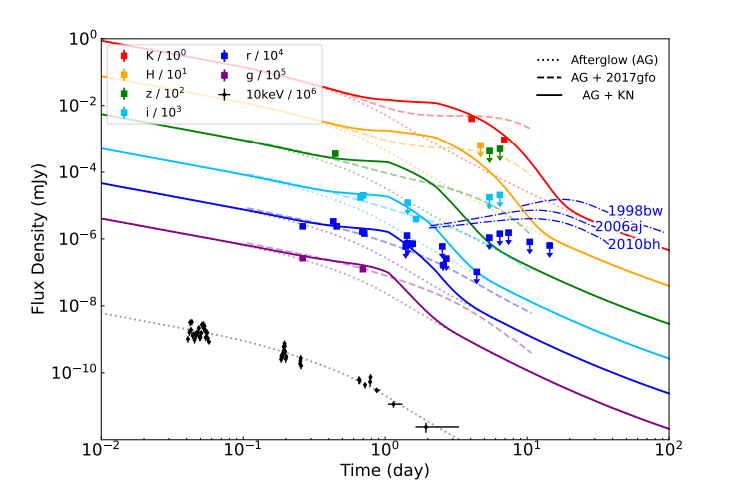 Late optical excludes Type Ic SN

Optical excess consistent with KN




Indication:
Merger (involving NS) origin event
with precursor
Xiao et al., 2022
Previous models for the precursor
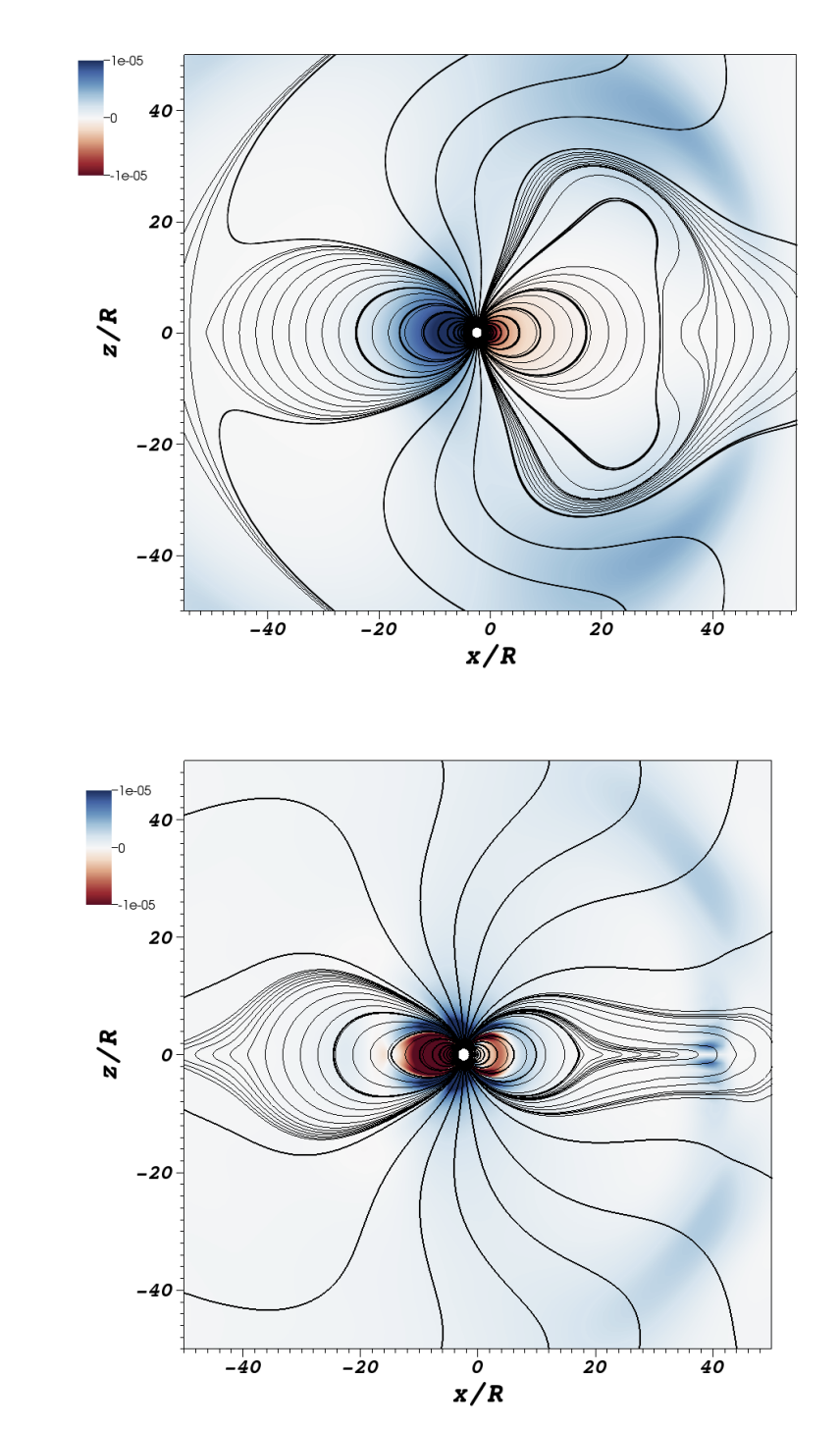 Poynting flux of an orbiting 
magnetized NS

Flares of magnetars before merger

Resonant shattering of a spinning
 NS crust during inspiral
Carrasco & Shibata 2019
Our model
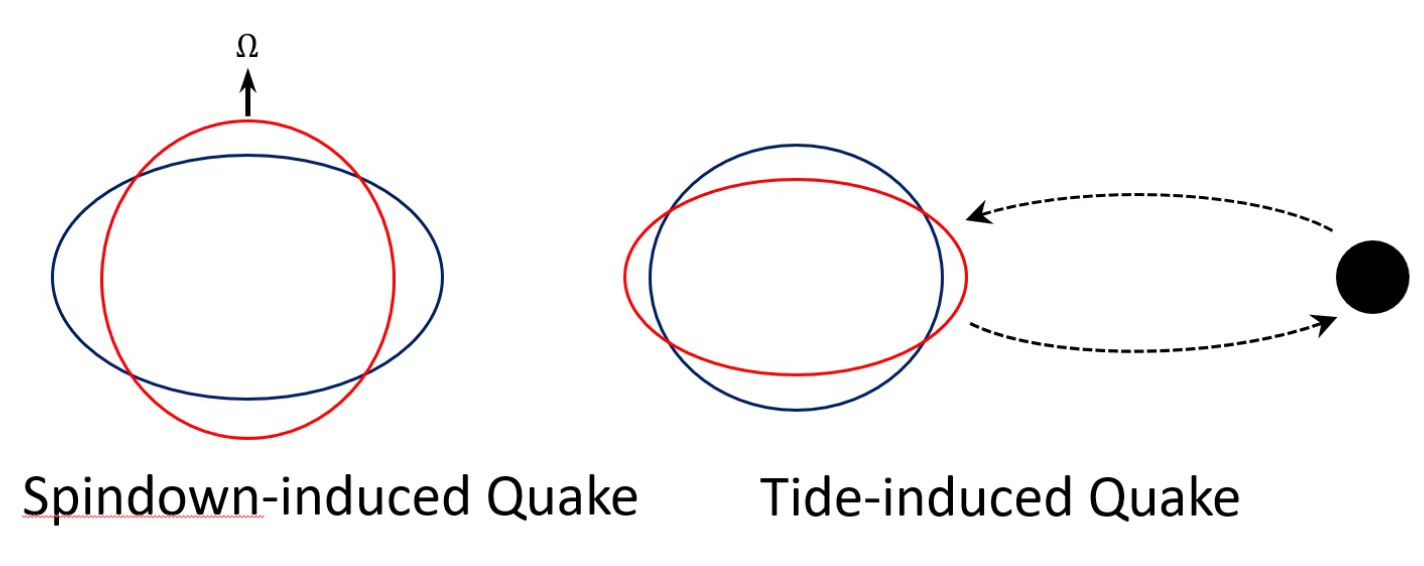 Change in tidal field (GW quad)

Ellipticity increases

Elastic energy accumulated

Starquake

Precursor

Zhou et al., 2023
Change in spin (B dipole)

Ellipticity decreases

Elastic energy accumulated

Starquake

Glitch

Baym & Pines 1971
Our model
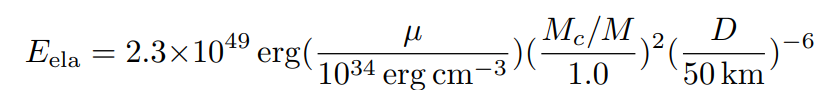 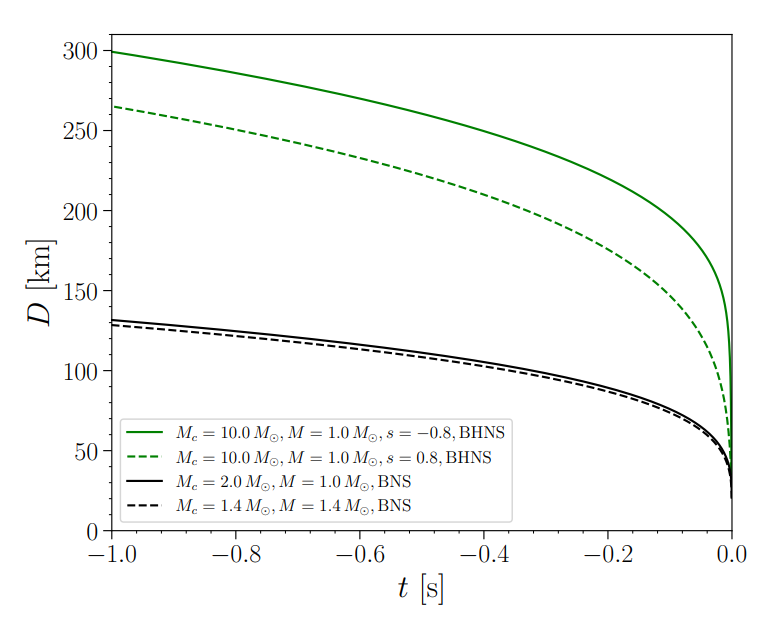 Orbital separation
 D < ~100 km for
 t-t_merger < -1 s

Results of EOB calculation
Our model
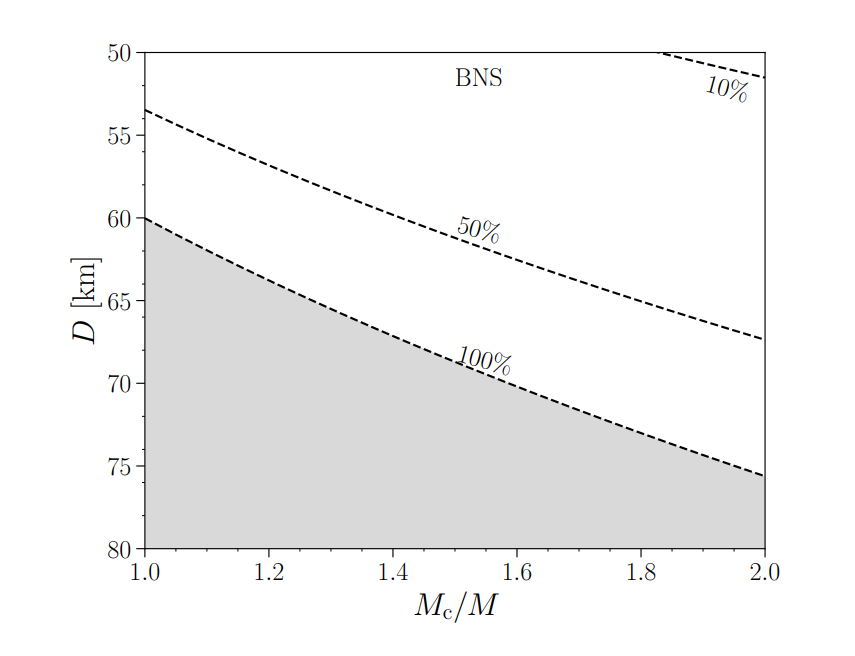 BNS
Tense parameter space

Requires major elastic energy release & conversion
Our model
BH-NS
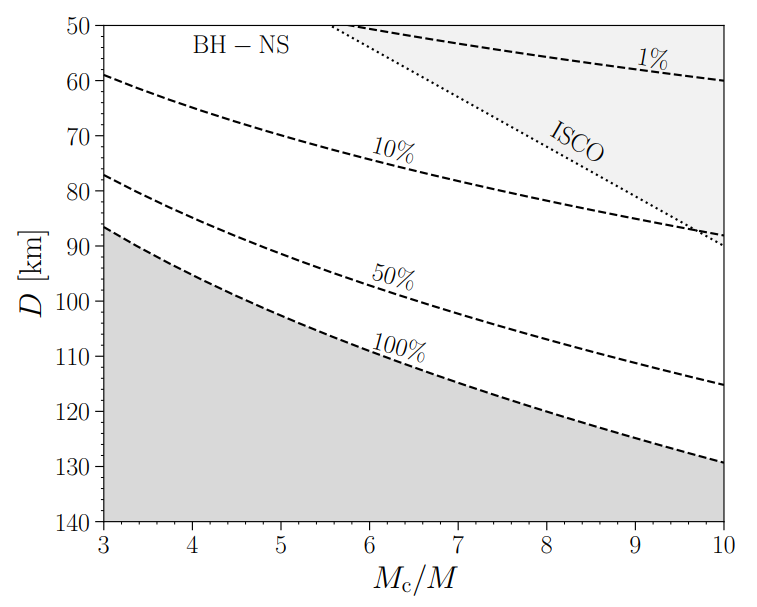 Larger parameter space

Allow for 10% (even 1%) energy release

More consistent with event rates (future study)

Consistent with KN observation as well
Our model
In reality, the elastic energy could be released in a sequence of starquakes.
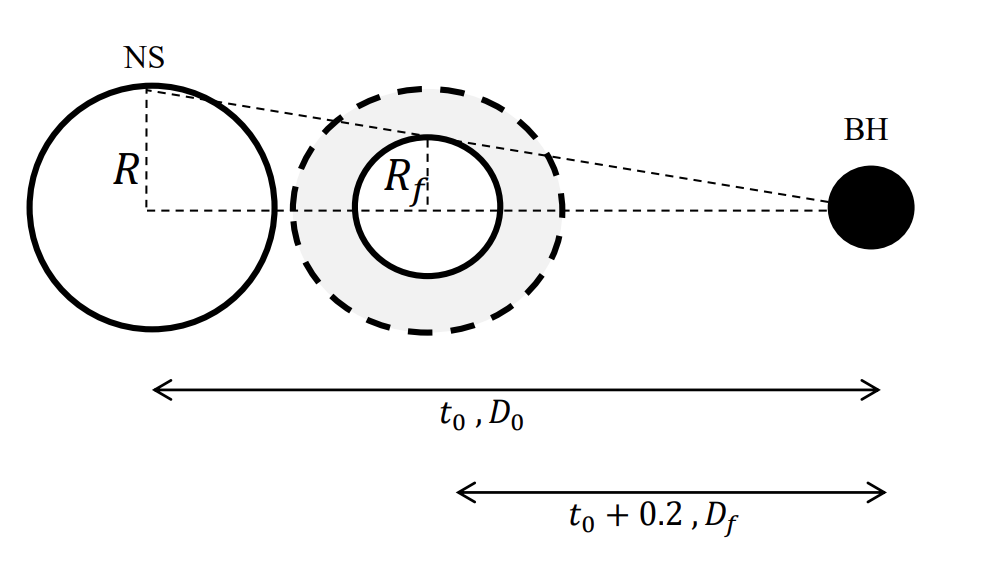 Hints of a sequential starquake model
Hints:
Time-sequential components with declining amplitudes

Tidal force is stronger on the surface and weaker in the center, at a given binary separation.
Our model
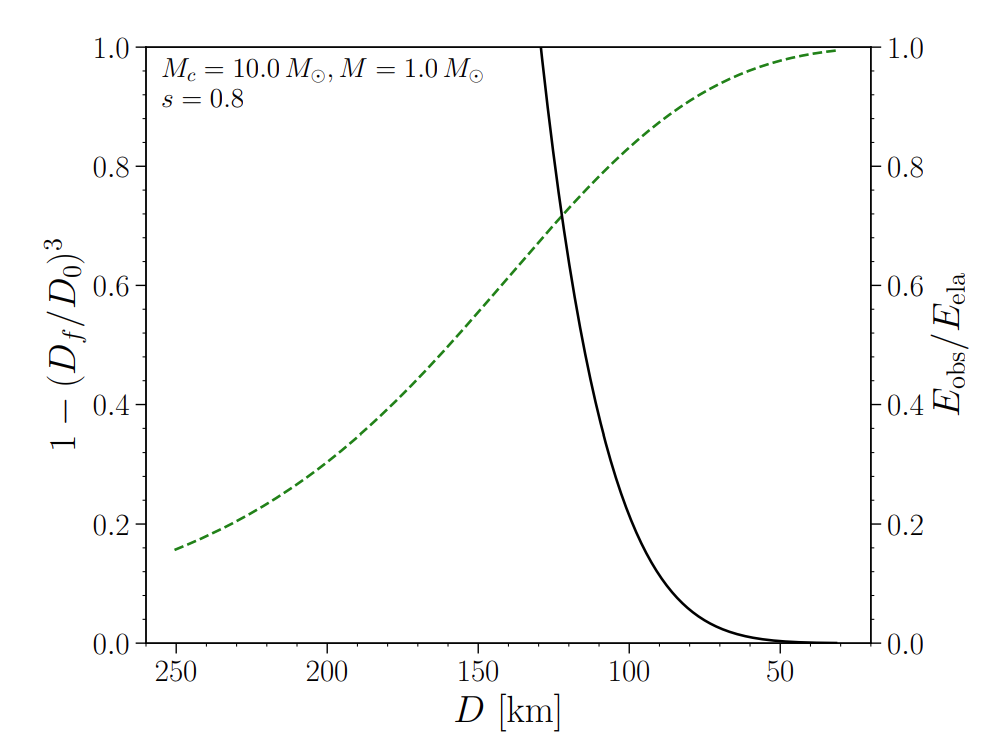 Black: Fraction of elastic energy released according to observation

Green: Fraction of elastic energy released during the sequential quakes.
Our model
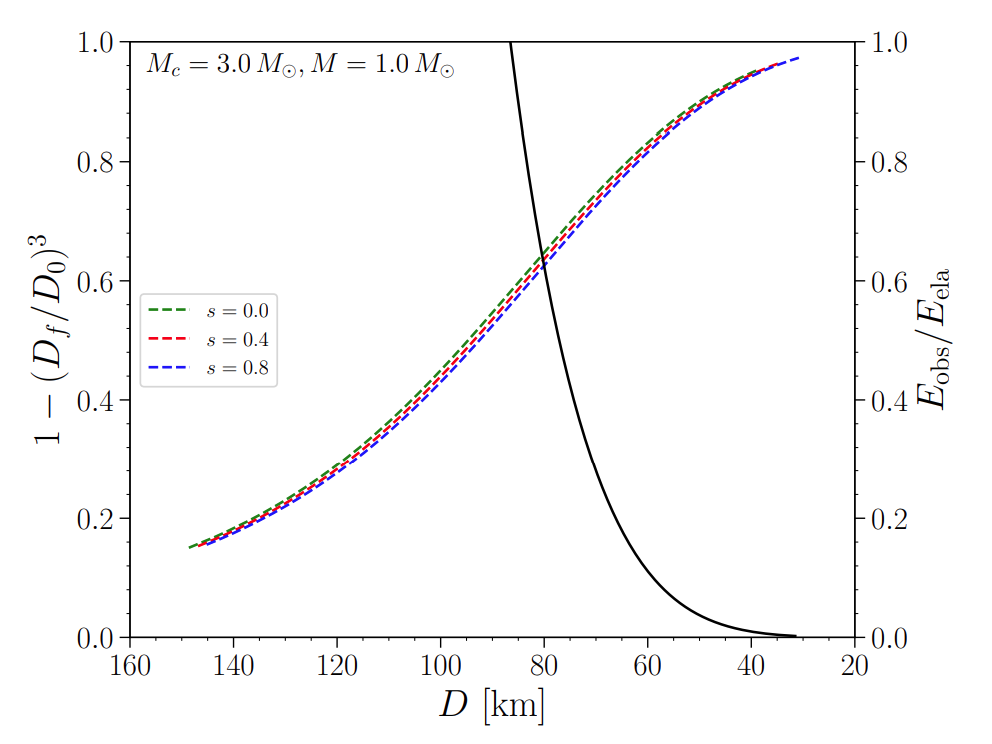 Black: Fraction of elastic energy released according to observation

Colored: Fraction of elastic energy released during the sequential quakes by assuming different BH spin.
Our model
Other origin of QPOs?
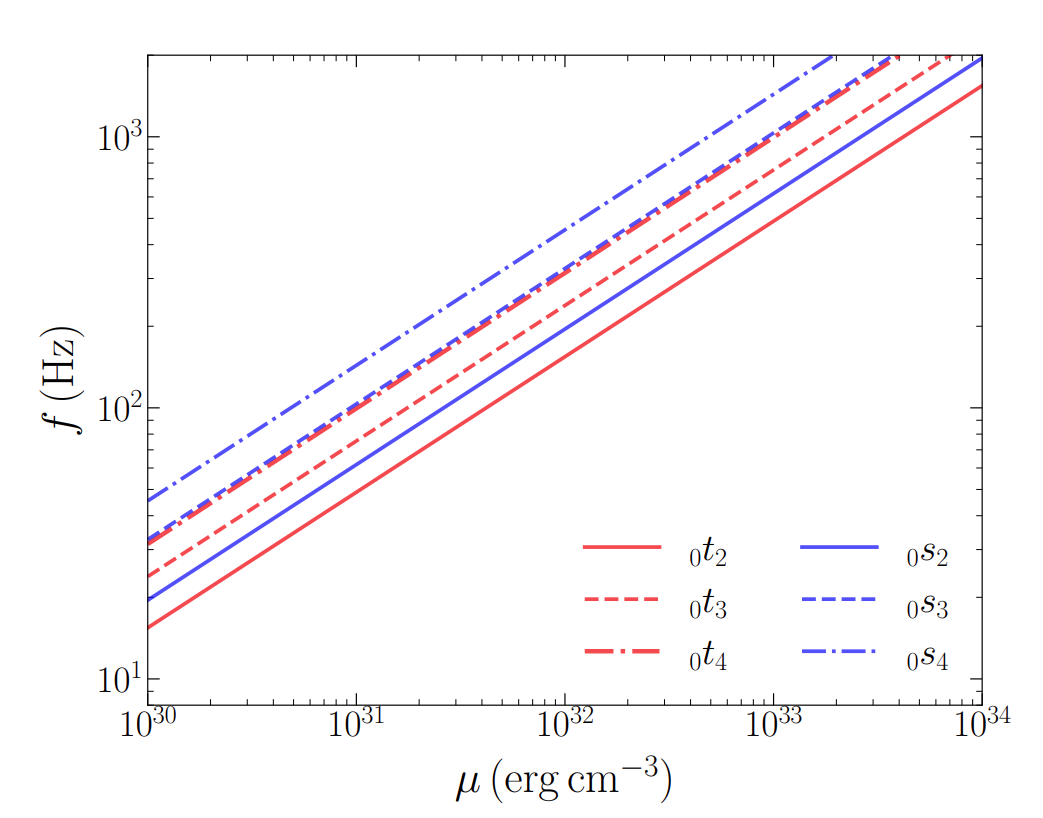 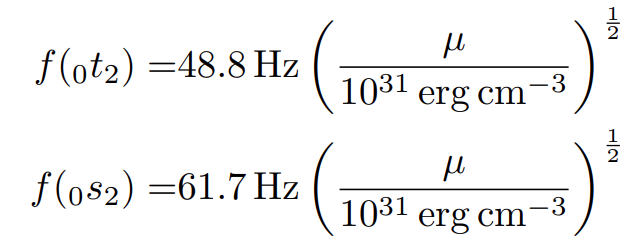 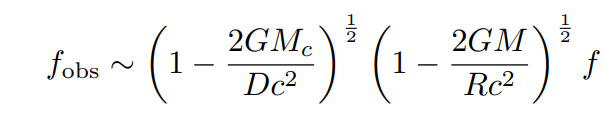 Future prospects
Event rates

Number of quakes in a sequence?

Energy conversion mechanism